第四章  函数和递归
4.1  自定义函数和结构体
计算两点欧几里德距离的函数 
double dist(double x1, double y1, double x2, double y2){    return sqrt((x1-x2)*(x1-x2)+(y1-y2)*(y1-y2));}
返回类型 函数名(参数列表) { 函数体 }
函数体的最后一条语句应该是“return 表达式；”
4.1  自定义函数和结构体
struct Point{ double x, y; };double dist(struct Point a, struct Point b) {return hypot(a.x-b.x, a.y-b.y);}
struct 结构体名称{ 域定义 }
一个函数也可以调用其他函数
4.1  自定义函数和结构体
问题：计算组合数
编写函数，参数是两个非负整数n和m，返回组合数 ，其中m≤n≤25。 例如，n=25，m=12时答案为5200300
4.1  自定义函数和结构体
程序4-1 组合数（有问题） 
	long long factorial(int n){	   long long m = 1;	   for(int i = 1; i <= n; i++)	      m *= i;	      return m;	} 	long long C(int n, int m){	      return factorial(n)/(factorial(m)*factorial(n-m)));	} 


测试：n=21 m=1 结果-1
提示：即使最终答案在所选择的数据类型范围之内，计算的中间结果仍然可能溢出。
4.1  自定义函数和结构体
程序4-2 组合数
	long long C(int n, int m) {	   if(m < n-m) m = n-m;	   long long ans = 1;	   for(int i = m+1; i <= n; i++) ans *= i;	   for(int i = 1; i <= n-m; i++) ans /= i;	   return ans;	} 



思考：为什么当m<n-m时把m变成n-m 
提示：对复杂的表达式进行化简有时不仅能减少计算量，还能减少甚至避免中间结果溢出。
4.1  自定义函数和结构体
问题：素数判定
编写函数，参数是一个正整数n，如果它是素数，返回1，否则返回0。
4.1  自定义函数和结构体
程序4-3 素数判定（有问题）
	//n=1或者n太大时请勿调用	int is_prime(int n){	     for(int i = 2; i*i <= n; i++)	     if(n % i == 0) return 0; 	     return 1;	}
只判断不超过sqrt(x)的整数i（想一想，为什么）
一旦发现x有一个大于1的因子，立刻返回0（假），只有最后才返回1（真）
注意：i*i可能会溢出！
如果n是一个接近int的最大值的素数，则当循环到i=46340时i*i=2147395600<n；但i=46341时，i*i=2147488281，超过了int的最大值，溢出变成负数，仍然满足i*i<n。 若n不是太大，可能出现101128442溢出后等于2147483280，终止循环；但如果n= 2147483647，循环将一直进行下去。
4.1  自定义函数和结构体
程序4-4 素数判定（2）	int is_prime(int n){	   if(n <= 1) return 0;	   int m = floor(sqrt(n) + 0.5);	   for(int i = 2; i <= m; i++)	       if(n % i == 0) return 0;	   return 1;	}
特判n≤1的情况
程序中使用了变量m，一方面避免了每次重复计算sqrt(n)，另一方面也通过四舍五入避免了浮点误差 。
4.2  函数调用与参数传递
形参与实参 程序4-5 用函数交换变量（错误）#include<stdio.h>void swap(int a, int b){   int t = a; a = b; b = t;} 
        int main(){          int a = 3, b = 4;          swap(3, 4);          printf("%d %d\n", a, b);          return 0;
        }
输出是“3 4”，而不是“4 3”。
函数调用的过程：第1步，计算参数的值。 在上面的例子中，因为a=3，b=4，所以swap(a,b)等价于swap(3,4)。 这里的3和4被称为实际参数（简称实参）。第2步，把实参赋值给函数声明中的a和b。 注意，这里的a和b与调用时的a和b是完全不同的。 前面已经说过，实参最后将算出具体的值，swap函数知道调用它的参数是3和4，却不知道是怎么算出来的。 函数声明中的a和b称为形式参数（简称形参）。
提示：函数的形参和在函数内声明的变量都是该函数的局部变量。 无法访问其他函数的局部变量。 局部变量的存储空间是临时分配的，函数执行完毕时，局部变量的空间将被释放，其中的值无法保留到下次使用。 在函数外声明的变量是全局变量，可以被任何函数使用。 操作全局变量有风险，应谨慎使用。
4.2  函数调用与参数传递
调用栈 第1步：编译程序。gcc swap.c -std=c99 -g生成可执行程序a.exe（在Linux下是a.out）。 编译选项-g告诉编译器生成调试信息。 编译选项-std=c99告诉编译器按照C99标准编译代码。
        第2步：运行gdb。        gdb a.exe        这样，gdb在运行时会自动装入刚才生成的可执行程序。
        第3步：查看源码。        (gdb) l        #include<stdio.h>        void swap(int a, int b){            int t = a; a = b; b = t;
        }        int main(){            int a = 3, b = 4;            swap(3, 4);            printf("%d %d\n", a, b);            return 0; 
        }
4.2  函数调用与参数传递
第4步：加断点并运行。(gdb) b 4Breakpoint 1 at 0x401308: file swap.c, line 4.(gdb) rStarting program: D:\a.exeBreakpoint 1, swap (a=4, b=3) at swap.c:44 }第5步：查看调用栈。(gdb) bt#0 swap (a=4, b=3) at swap.c:4#1 0x00401356 in main () at swap.c:8(gdb) p a$1 = 4(gdb) p b$2 = 3(gdb) up#1 0x00401356 in main () at swap.c:88 swap(3, 4);(gdb) p a$3 = 3(gdb) p b$4 = 4
b命令把断点设在了第4行，r命令运行程序，之后碰到了断点并停止。
根据bt命令，调用栈中包含两个栈帧：#0 和#1，其中0号是当前栈帧——swap函数，
1号是其“上一个”栈帧——main函数。 这里甚至能看到swap函数的返回地址：0x00401356，尽管不明确其具体含义。
4.2  函数调用与参数传递
用指针作参数
程序4-6 用函数交换变量（正确）	#include<stdio.h>	void swap(int* a, int* b){  	    int t = *a; *a = *b; *b = t;	} 
	int main(){	   int a = 3, b = 4;	   swap(&a, &b);	   printf("%d %d\n", a, b);	   return 0;	}
提示：C语言的变量都是放在内存中的，而内存中的每个字节都有一个称为地址（address）的编号。 每个变量都占有一定数目的字节（可用sizeof运算符获得），其中第一个字节的地址称为变量的地址。
4.2  函数调用与参数传递
初学者易犯的错误
这个swap函数看似简单，但初学者还是很容易写错。 一种典型的错误写法是：
	void swap(int* a, int* b){
	    int *t = a; a = b; b = t;
	}
此写法交换了swap函数的局部变量a和b（辅助变量t必须是指针。 int t = a是错误的），但却始终没有修改它们指向的内容，因此main函数中的a和b不会改变。 
另一种错误写法是：
	void swap(int* a, int* b){
	    int *t;
	    *t = *a; *a = *b; *b = *t;
	}
因为t是一个变量（指针也是一个变量，只不过类型是“指针”），所以根据规则，它在赋值之前是不确定的。 如果这个“不确定的值”所代表的内存单元恰好是能写入的，那么这段程序将正常工作；但如果它是只读的，程序可能会崩溃。 读者可尝试赋初值int *t = 0，看看内存地址“0”能不能写。
4.2  函数调用与参数传递
程序4-7 计算数组的元素和（错误） 
	int sum(int a[]) {	   int ans = 0;	   for(int i = 0; i < sizeof(a); i++) 	      ans += a[i];	   return ans;	}
4.2  函数调用与参数传递
程序4-8 计算数组的元素和（正确）
	int sum(int* a, int n) {	    int ans = 0;	    for(int i = 0; i < n; i++)	          ans += a[i];	    return ans;	}
4.2  函数调用与参数传递
程序4-9 计算左闭右开区间内的元素和（两种写法）
写法一：	int sum(int* begin, int* end) {	int n = end - begin;	int ans = 0;	for(int i = 0; i < n; i++)	      ans += begin[i];	      return ans;	} 
写法二：	int sum(int* begin, int* end) {	int *p = begin;	int ans = 0;	for(int *p = begin; p != end; p++)	      ans += *p;	      return ans; 
}
4.3  递归
程序4-10 用递归法计算阶乘
	#include<stdio.h>	int f(int n){  	     return n == 0 ? 1 : f(n-1)*n;	}
	 int main() {	     printf("%d\n", f(3));	     return 0;	} 



提示：C语言支持递归，即函数可以直接或间接地调用自己。 但要注意为递归函数编写终止条件，否则将产生无限递归。
4.4  竞赛题目选讲
例题4-2 刽子手游戏（Hangman Judge, UVa 489） 刽子手游戏其实是一款猜单词游戏，如图4-1所示。 游戏规则是这样的：计算机想一个单词让你猜，你每次可以猜一个字母。 如果单词里有那个字母，所有该字母会显示出来；如果没有那个字母，则计算机会在一幅“刽子手”画上填一笔。 这幅画一共需要7笔就能完成，因此你最多只能错6次。 注意，猜一个已经猜过的字母也算错。在本题中，你的任务是编写一个“裁判”程序，输入单词和玩家的猜测，判断玩家赢了（You win.）、 输了（You lose.）还是放弃了（You chickened out.）。 每组数据包含3行，第1行是游戏编号（-1为输入结束标记），第2行是计算机想的单词，第3行是玩家的猜测。 后两行保证只含小写字母。
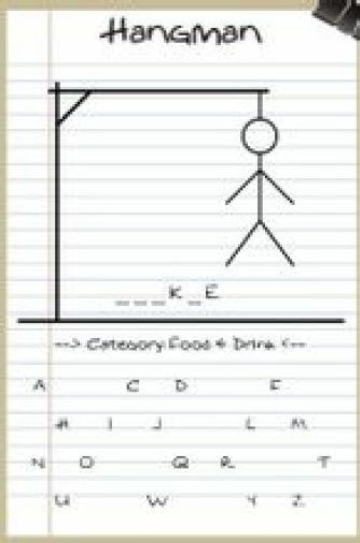 4.4  竞赛题目选讲
例题4-2 刽子手游戏（Hangman Judge, UVa 489） 
样例输入：1 cheesechese2cheeseabcdefg3 cheeseabcdefgij-1样例输出:Round 1You win.Round 2You chickened out.Round 3You lose.
4.4  竞赛题目选讲
例题4-2 刽子手游戏（Hangman Judge, UVa 489）
	#include<stdio.h>
	#include<string.h>	#define maxn 100//还需要猜left个位置,错chance次之后就会输	int left, chance;
	char s[maxn], s2[maxn]; //答案是字符串s,玩家猜的字母序列是s2
	int win, lose;  //win=1表示已经赢了;lose=1表示已经输了
		void guess(char ch) { … }
		int main() {	   int rnd;	   while(scanf("%d%s%s", &rnd, s, s2) == 3 && rnd != -1) {	      printf("Round %d\n", rnd);

	      win = lose = 0; //求解一组新数据之前要初始化
	      left = strlen(s);
	      chance = 7;
	      for(int i = 0; i < strlen(s2); i++) {
	         guess(s2[i]); //猜一个字母
	         if(win || lose) break; //检查状态	      } //根据结果进行输出	      if(win) printf("You win.\n");	      else if(lose) printf("You lose.\n");	      else printf("You chickened out.\n");	   } 
	   return 0;	}
rnd本应叫round，但是有一个库函数也叫round，所以改名叫rnd了
4.4  竞赛题目选讲
程序4-12 刽子手游戏——guess函数
	void guess(char ch) {	   int bad = 1;	   for(int i = 0; i < strlen(s); i++)	   if(s[i] == ch) { left--; s[i] = ' '; bad = 0; }	   if(bad) --chance;	   if(!chance) lose = 1;	   if(!left) win = 1;	}
提示：每猜完一个字母之后打印出s、 left、 chance等重要变量的值，很容易就能发现程序出错的位置 。一般来说，减少变量的个数对于编程和调试都会有帮助。
4.4  竞赛题目选讲
例题4-3 救济金发放（The Dole Queue, UVa 133）n(n<20)个人站成一圈，逆时针编号为1～n。 有两个官员，A从1开始逆时针数，B从n开始顺时针数。 在每一轮中，官员A数k个就停下来，官员B数m个就停下来（注意有可能两个官员停在同一个人上）。 接下来被官员选中的人（1个或者2个）离开队伍。
输入n，k，m输出每轮里被选中的人的编号（如果有两个人，先输出被A选中的）。
 例如，n=10，k=4，m=3，输出为4 8, 9 5, 3 1, 2 6, 10, 7。 注意：输出的每个数应当恰好占3列
4.4  竞赛题目选讲
例题4-3 救济金发放（The Dole Queue, UVa 133）
	#include<stdio.h>	#define maxn 25	int n, k, m, a[maxn];	//逆时针走t步，步长是d（-1表示顺时针走），返回新位置	int go(int p, int d, int t) { … }
	int main() {	   while(scanf(“%d%d%d”, &n, &k, &m) == 3 && n) {	      for(int i = 1; i <= n; i++) a[i] = i;	      int left = n; //还剩下的人数	      int p1 = n, p2 = 1;	      while(left) {	         p1 = go(p1, 1, k);	         p2 = go(p2, -1, m);	         printf("%3d", p1); left--;	         if(p2 != p1) { printf("%3d", p2); left--; }	         a[p1] = a[p2] = 0;	         if(left) printf(",");	      }
	      printf("\n");	   } 
	   return 0;	}
4.4  竞赛题目选讲
例题4-3 救济金发放（The Dole Queue, UVa 133）

          go函数：
	int go(int p, int d, int t) {	    while(t--) {	        do { p = (p+d+n-1) % n + 1; } while(a[p] == 0); //走到下一个非0数字
                           }	    return p;	}
注意go这个函数。 当然也可以写两个函数：逆时针go和顺时针go，但是仔细思考后发现这两个函数可以合并：逆时针和顺时针数数的唯一区别只是下标是加1还是减1。 把这个+1/-1抽象为“步长”参数，就可以把两个go统一了。
4.4  竞赛题目选讲
例题4-4 信息解码（Message Decoding, ACM/ICPC World Finals 1991, UVa 213）考虑下面的01串序列：0, 00, 01, 10, 000, 001, 010, 011, 100, 101, 110, 0000, 0001, …, 1101, 1110, 00000, …
首先是长度为1的串，然后是长度为2的串，依此类推。 如果看成二进制，相同长度的后一个串等于前一个串加1。 注意上述序列中不存在全为1的串。你的任务是编写一个解码程序。 首先输入一个编码头（例如AB#TANCnrtXc），则上述序列的每个串依次对应编码头的每个字符。 例如，0对应A，00对应B，01对应#，…，110对应X，0000对应c。 接下来是编码文本（可能由多行组成，你应当把它们拼成一个长长的01串）。 编码文本由多个小节组成，每个小节的前3个数字代表小节中每个编码的长度（用二进制表示，例如010代表长度为2），然后是各个字符的编码，以全1结束（例如，编码长度为2的小节以11结束）。 编码文本以编码长度为000的小节结束。

例如，编码头为$#**\，编码文本为0100000101101100011100101000，应这样解码：010(编码长度为2)00(#)00(#)10(*)11(小节结束)011(编码长度为3)000(\)111(小节结束)001(编码长度为1)0($)1(小节结束)000(编码结束)。
4.4  竞赛题目选讲
例题4-4 信息解码（Message Decoding, ACM/ICPC World Finals 1991, UVa 213）
	#include<stdio.h>	#include<string.h> //使用memset	int readchar() { … }	int readint(int c) { … }	int code[8][1<<8];	int readcodes() { … }	int main() {	   while(readcodes()) { //无法读取更多编码头时退出	      //printcodes();	      for(;;) {	         int len = readint(3);	         if(len == 0) break;	         //printf("len=%d\n", len);	         for(;;) {	            int v = readint(len);	            //printf("v=%d\n", v); 	           if(v == (1 << len)-1) break;	            putchar(code[len][v]);	         }	      } 
	      putchar('\n');	   } 
	   return 0;	}
4.4  竞赛题目选讲
例题4-4 信息解码（Message Decoding, ACM/ICPC World Finals 1991, UVa 213）

如何处理“编码文本可以由多行组成” ：再编写一个“跨行读字符”的函数readchar。 

int readchar() {    for(;;) {        int ch = getchar();        if(ch != ‘\n’ && ch != ‘\r’) return ch; //一直读到非换行符为止    }}
int readint(int c) {    int v = 0;    while(c--) v = v * 2 + readchar() - '0';    return v;}
4.4  竞赛题目选讲
例题4-4 信息解码（Message Decoding, ACM/ICPC World Finals 1991, UVa 213）

下面是函数readcodes。 首先使用memset清空数组（这是个好习惯。还记得之前讲过的多数据题目的常见错误吗？  ），编码头自身占一行，所以应该用readchar读取第一个字符，而用普通的getchar读取剩下的字符，直到\n。 这样做，代码比较简单，但有些读者可能会有些别扭。 没关系，你完全可以使用另外一套自己觉得更清晰的方法。
int readcodes() {     memset(code, 0, sizeof(code)); //清空数组     code[1][0] = readchar(); //直接调到下一行开始读取。 如果输入已经结束，会读到EOF     for(int len = 2; len <= 7; len++) {           for(int i = 0; i < (1<<len)-1; i++) {                 int ch = getchar();                 if(ch == EOF) return 0;                 if(ch == '\n' || ch == '\r') return 1;                 code[len][i] = ch;           }     }
      return 1;}

最后是前面提到的printcodes函数。 这个函数对于解题来说不是必需的，但对于调试却是有用的。
void printcodes() {      for(int len = 1; len <= 7; len++)      for(int i = 0; i < (1<<len)-1; i++) {      if(code[len][i] == 0) return;      printf("code[%d][%d] = %c\n", len, i, code[len][i]);      }}
4.5  注解与习题
例题一览
作业